GPC 2023Planning Procurement’s FutureExhibitor Logistics and Communications Webinar
GPC EXPO Team 
April 5, 2023
Tick, Tock, Tick, Tock
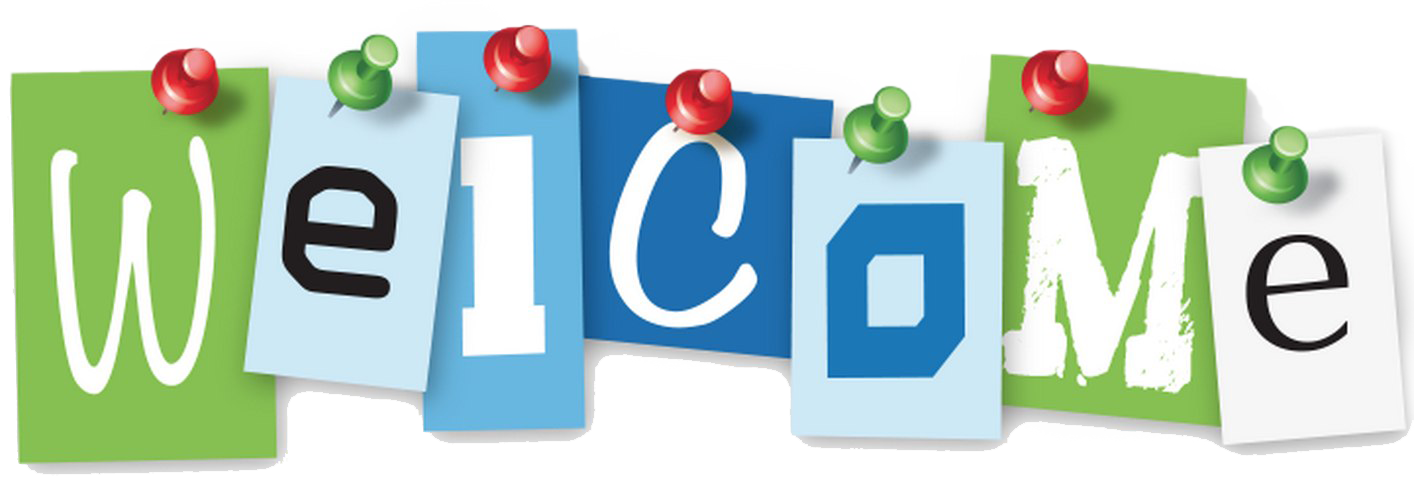 Osborne Johnson
DOAS SPD
404-232-1929
Gpc.expo@doas.ga.gov
Gary Craft
DOAS SPD
404-656-2287
Gpc.expo@doas.ga.gov
Danielle Murnieks
PRX Exposition Services
803-926-5300 prx@prexposition.com
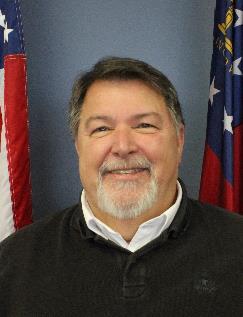 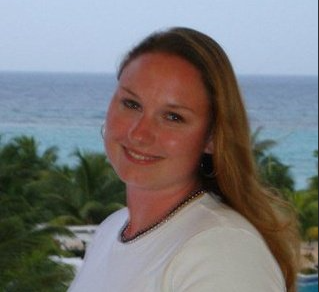 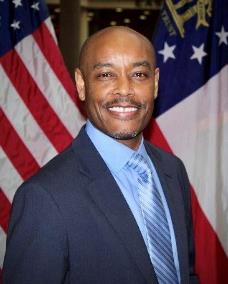 Your GPC EXPO Team
[Speaker Notes: Good Afternoon and Welcome!  UPDATE]
AGENDAWelcomeLogistics RegistrationEngineericaHousekeeping and Handy RemindersOpen Forum for Questions
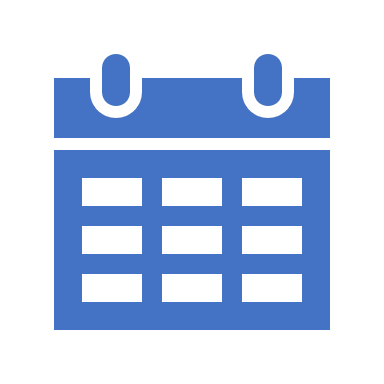 Where Do I Go? Where do I Start?
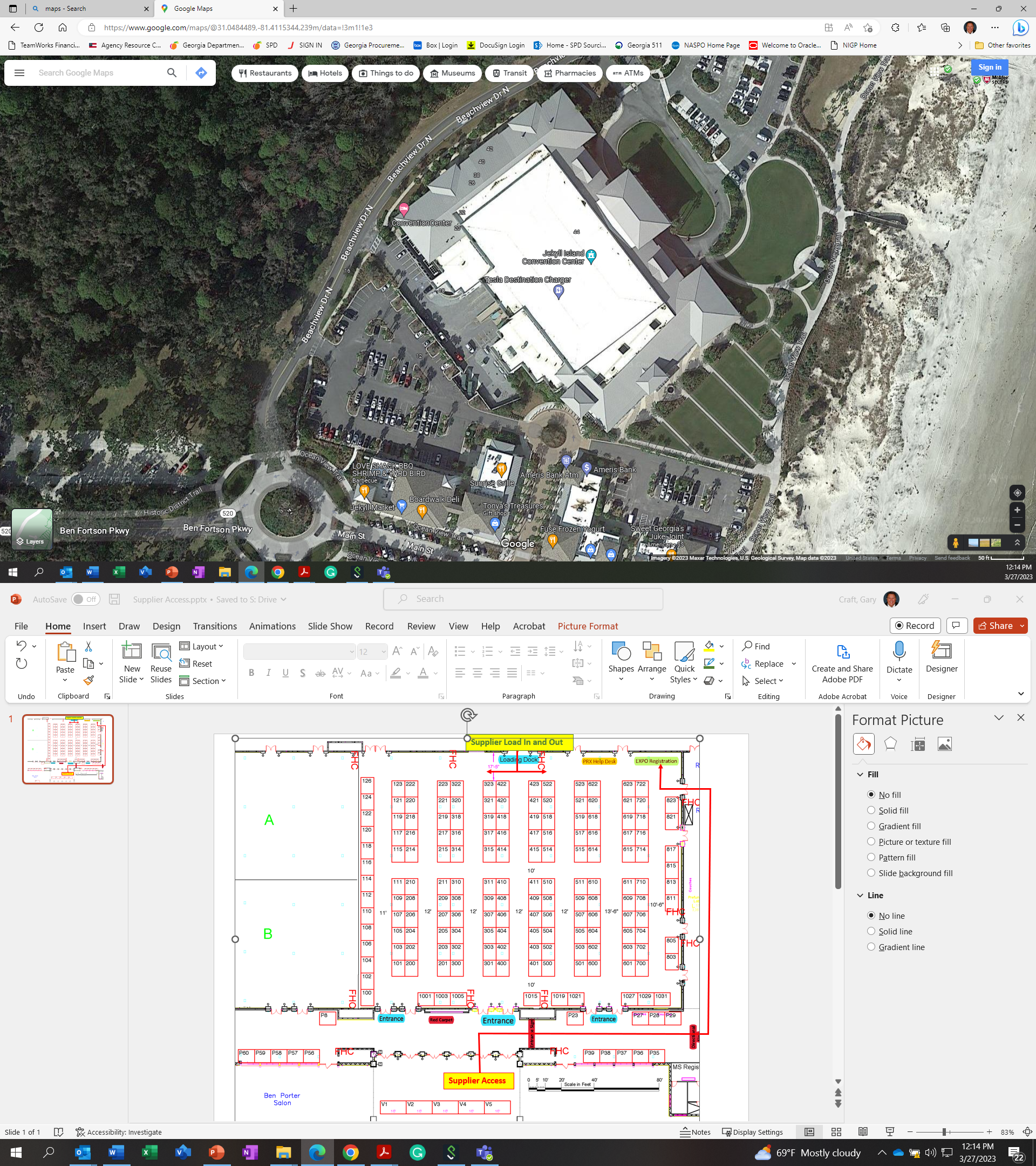 Loading Dock Entrance
Main Convention Center Entrance
Loading Dock Hours
Monday 4pm-6pm
Tuesday 7am-1pm
Loading Dock
Porte Cochere and Loading Dock
PARKING OPTIONS TO UNLOAD
Supplier Load In and Out
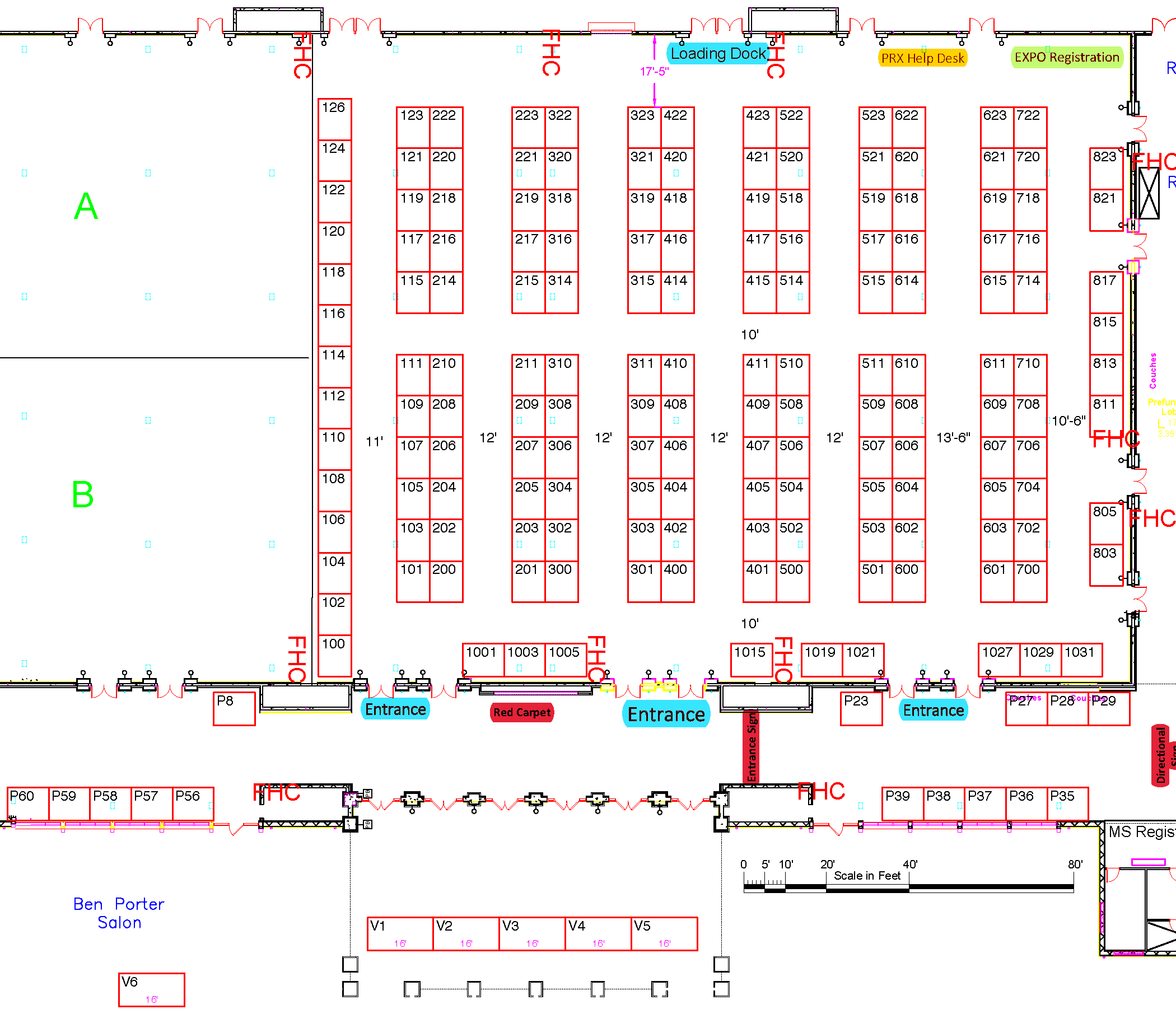 Supplier Access
Supplier Check-in for Training and Registration
Ben Porter Oceanside Salon (Training)
Main Expo Hall – Enter Atlantic Hall
Engineerica
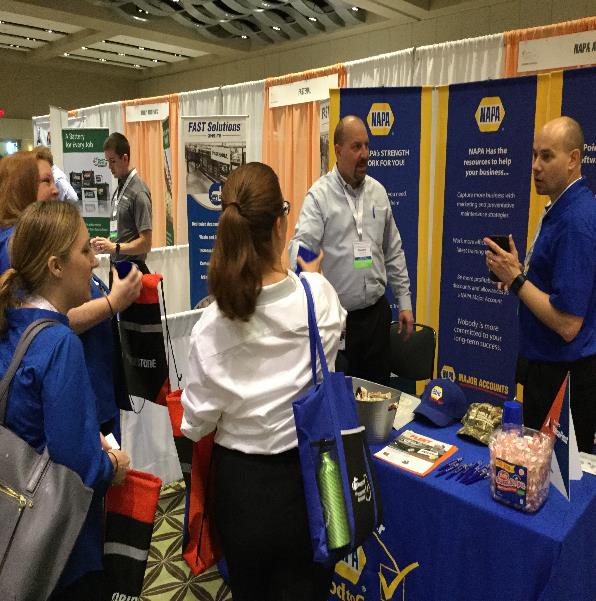 Conference Leads:
Each Booth includes one (1) Engineerica Conference Leads License. 
This license will allow you to scan the attendee’s badge barcode to your phone as they visit your booth and receive key data during and for 60 days following the conference. 
Suppliers may purchase additional Conference Leads licenses through Engineerica directly. 

Additional information is available at https://www.engineerica.com/conferenceleads 
 Email: conftrac@engineerica.com 
 Phone: (407) 542-4982
     (888) 249-7227
Engineerica and Leads App
Top Features and Benefits
Spend less time collecting contact information, and more time on the conversation
Add notes to each lead to remember significant details later on
Retrieve your leads from the cloud at any point
Scan leads without an internet connection and upload contacts later
Quick capture through badge scanning
Push ads can be sent to the attendee app
Random name drawing ability for giveaways
Email list of collected leads
Customizable qualifying questions
Exporting capabilities
Notes section per lead
Cloud-based storage
Data analyzing reps and individual lead generation
How Do I Update My Company Page?
Live demonstration
SUPPLIER TRAINING SESSIONS
Housekeeping and Handy Reminders
Housekeeping and Handy Reminders Cont.
To register for Supplier training, the survey must be completed by April 6, 2023
Credential Replacement Process at JICC
There will be no onsite registration for suppliers
Confirmation of Exhibitors 
JICC Vendor Guidelines
Prizes
Lunch – Please plan accordingly during times when the attendees are at lunch
SWC flags 
Please update your Company logo and profile on the Conference tracker application
Agenda will be included with your booth but it is also on the doas.ga.gov website
Do’s and Don’ts – Tradeshow Etiquette
DO – Greet & Engage
DO – Be positive and upbeat
DO – Be prepared
DO – Take a break

DON’T – Talk from your seat
DON’T – Get distracted by your phone
DON’T – Forget to network with other exhibitors
DON’T – Breakdown early
OPEN FORUM
THANK YOU AND SEE YOU AT THE GPC!!